外国语学院
学术硕士 2019

2020届毕业研究生学位论文答辩

题  目  1：托马斯·哈代的《无名的裘德》的挫折悲剧研究
硕 士 生：阙正丽
导      师：林元富 教授
题  目  2：拉丽塔·塔德米《凯恩河》的神话原型解读
硕 士 生：刘菡
导      师：林元富 教授
题  目  3：菲利普·罗斯《人性的污秽》中的女性他者研究
硕 士 生：陈银珠
导      师：林元富 教授
题  目  4：伍绮诗《无声告白》的成长小说特征分析
硕 士 生：黄丽君
导      师：林元富 教授
题  目  5：女性身份的探索 ——从女性主义叙事学解读《绛红雪白的花瓣》
硕 士 生：王冰冰
导      师：王丽丽 教授
题  目  6：告别边缘化——巴赫金狂欢理论视角下看《别让我走》
硕 士 生：瞿超域
导      师：王丽丽 教授
题  目  7：从第一空间到第三空间 ——《夜色温柔》中人物与空间关系探究
硕 士 生：蔡思雨
导      师：王丽丽 教授  
题  目  8：从原型批评角度看《霍华德庄园》中福斯特的救赎观
硕 士 生：葛翾
导      师：王丽丽 教授  
题  目  9：现代性病症与交往诉求--解读《星期六》
硕 士 生：何欢欢
导      师：王丽丽 教授  
题  目 10：从后殖民角度解读托妮?莫里森的《天堂》
硕 士 生：兰海玲
导      师：叶庄新 副教授  
题  目 11：论《坚果壳》中的哥特式手法
硕 士 生：王婷婷
导      师：叶庄新 副教授  
题  目 12：英汉语中表达“恐惧”概念的词汇化隐喻的对比研究
硕 士 生：刘列嘉
导      师：吴世雄 教授  

答辩委员会主席：钟晓文  教    授 （福州大学外国语学院）
委                    员：林元富  教    授 （福建师范大学外国语学院）  
                                王丽丽  教    授 （福建师范大学外国语学院）
                                叶庄新  副教授 （福建师范大学外国语学院）
                                吴世雄  教    授 （福建师范大学外国语学院）
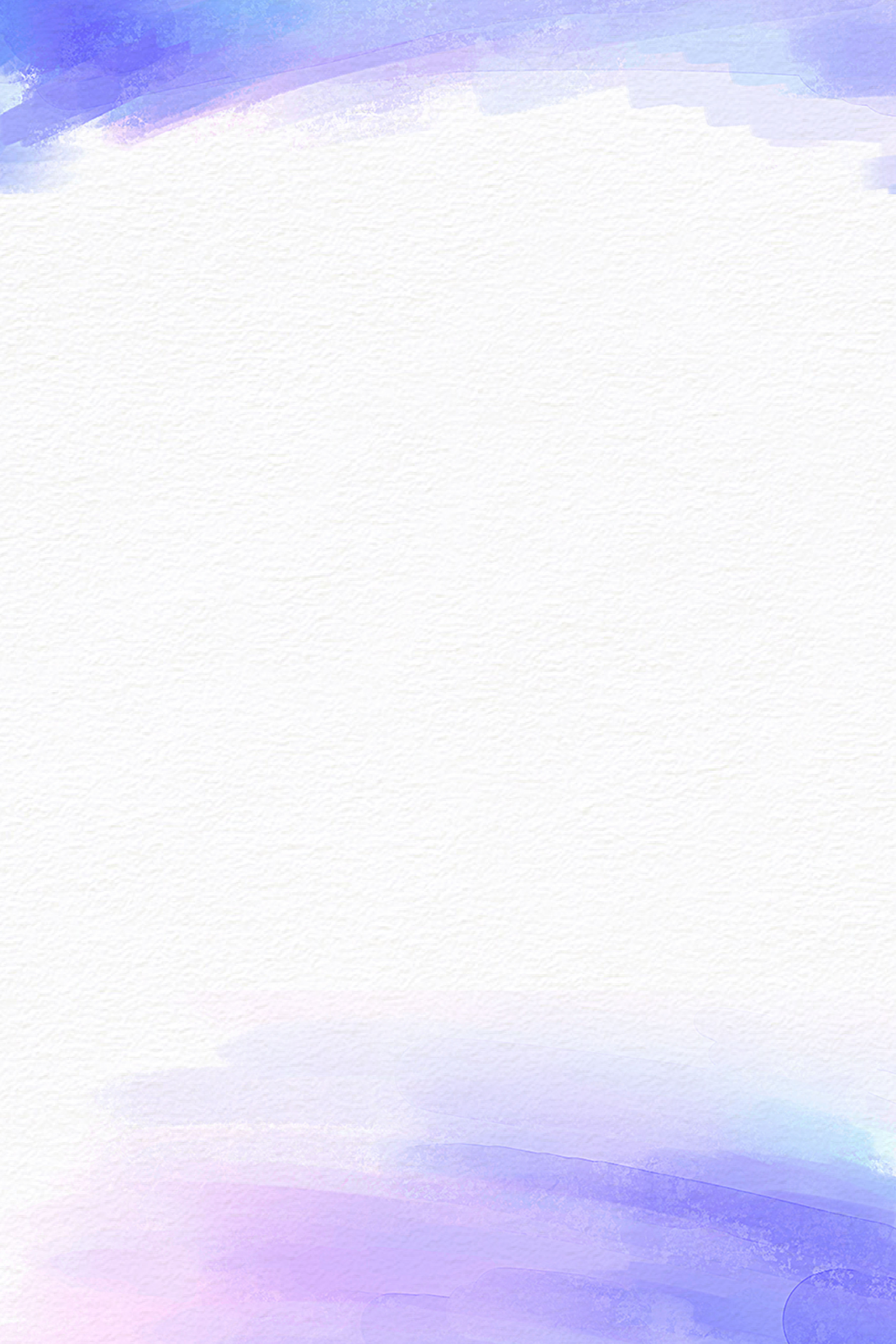